ПРЕЗЕНТАЦІЯ СТУДЕНТСЬКОГО НАУКОВОГО ГУРТКА
Науковий гурток
«Вища математика»
Науковий керівник: доцент Шостак С.В.
КІЛЬКІСНИЙ СКЛАД НАУКОВОГО ГУРТКА
До складу наукового гуртка 
«Вища математика» 
входять 17 студентів І курсу факультету інформаційних технологій спеціальностей «Комп’ютерні науки», «Інженерія програмного забезпечення»,  «Комп’ютерна інженерія» та «Кібербезпека»
Освітнього ступення − «Бакалавр»
СПИСОК СТУДЕНТІВ – ЧЛЕНІВ НАУКОВОГО ГУРТКА
Шапірко Владислава Романівна                           КН-18001-б
Підсуха Євгеній Сергійович                                     КІ-18007-б
Корінний Єдуард Андрійович                                КІ-18007-б
Матвієнко Денис Сергійович                                 КН-18001-б
Панасюк Василь Анатолійович                             КН-18001-б
Трохимчук Єлизавета Сергіївна                            КН-18001-б
Шадрін Євгеній Сергійович                                    КІ-18007-б
Маркелова  Маргарита Олександрівна            КІ-18007-б
Кузнюк Кароліна Владиславівна                          КІ-18007-б
Мельник Ольга Юріївна                                            КІ-18007-б
Наукова спрямованість гуртка
Додаткові розділи вищої та прикладної математики, а саме:
- Методи оптимізації
- Теорія диференціальних рівнянь та її застосування у математичному моделюванні
- Наближені методи розв’язання алгебраїчних, диференціальних рівнянь та їх систем
- Методи операційного числення
- Функції комплексної змінної , їх прикладання
- Теорія ймовірностей
ПЛАН РОБОТИ НАУКОВОГО ГУРТКА НА 2022-2023 НАВЧАЛЬНИЙ РІК
Творці математики з України.
Побудова графіків функцій за допомогою програмних продуктів.
Наближені методи розв’язання диференціальних рівнянь та їх систем.
Диференціальні рівняння з частинними похідними.
Комплексні числа. Функції комплексної змінної.
Застосування програмного пакету MATHCAD до розв’язання диференціальних рівнянь.  
Математичні моделі в інженерних задачах. 
 Застосування операційного числення до розв’язання систем диференціальних рівнянь із сталими коефіцієнтами за допомогою програмного пакету MATHCAD. 
 Скалярні і векторні поля. Похідна за напрямом. Градієнт.
 Циркуляція, ротор, дивергенція векторного поля.
ЗАСІДАННЯ  НАУКОВОГО  ГУРТКА На фото студенти факультету інформаційних технологій.
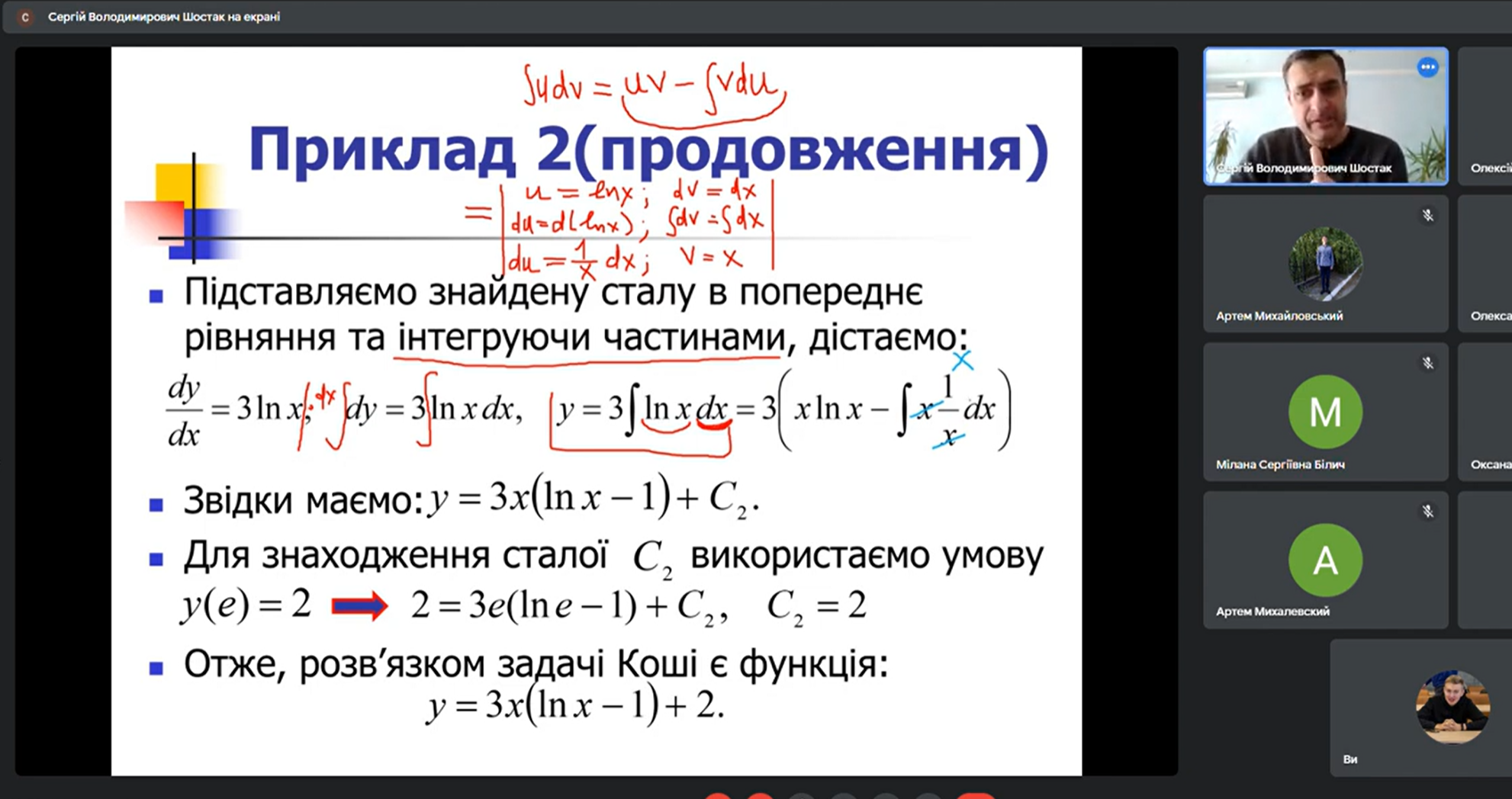 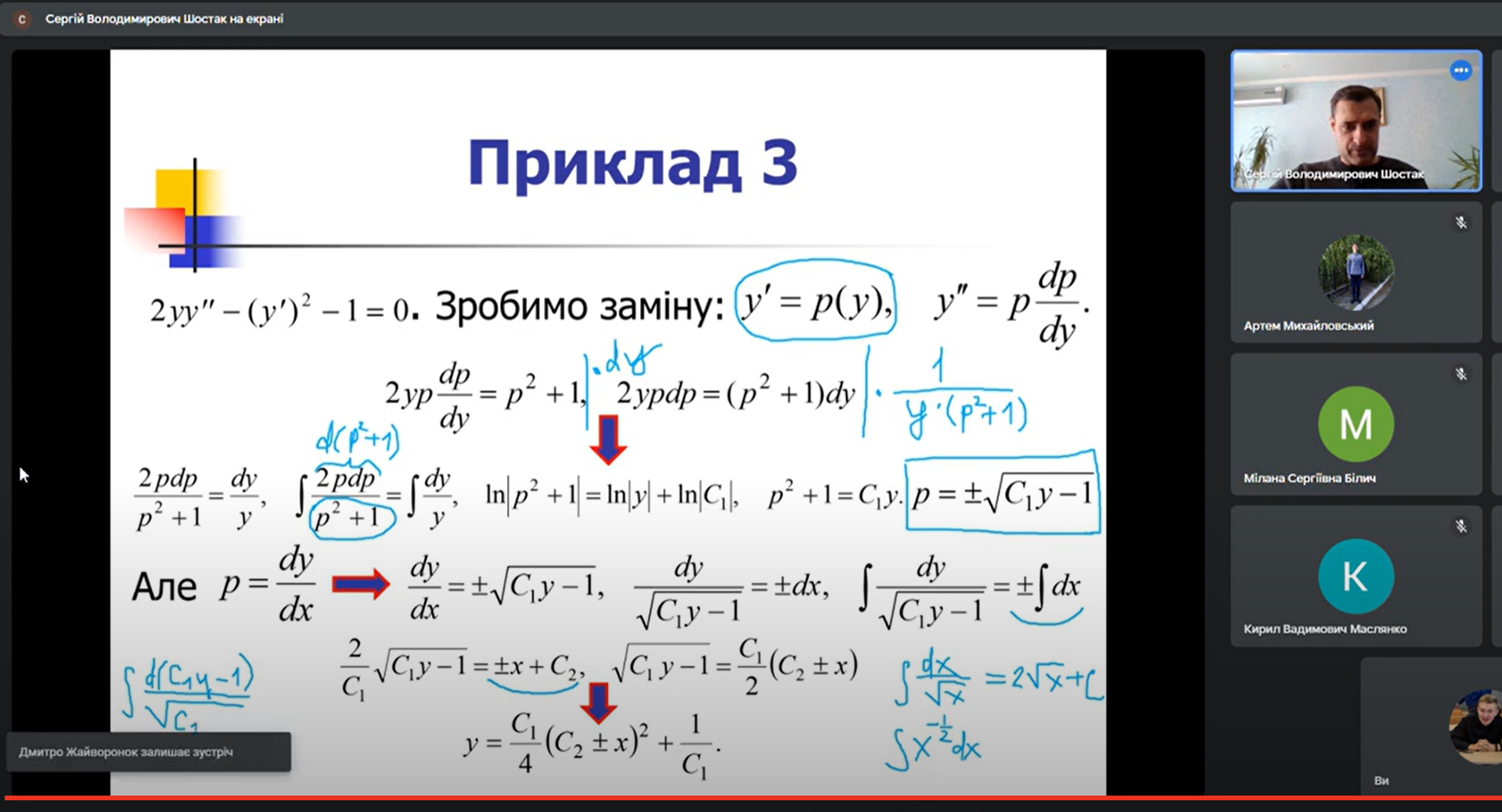 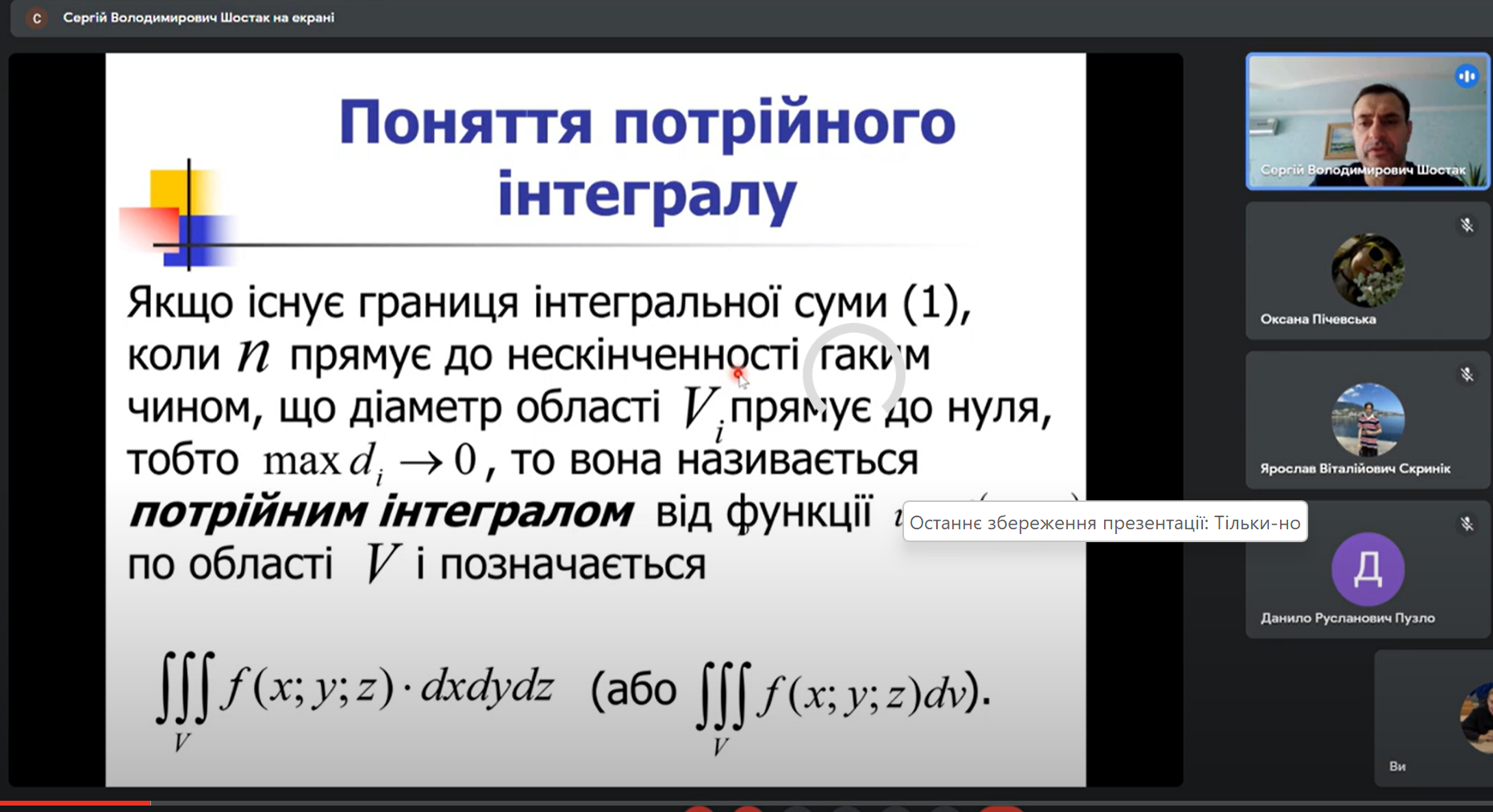 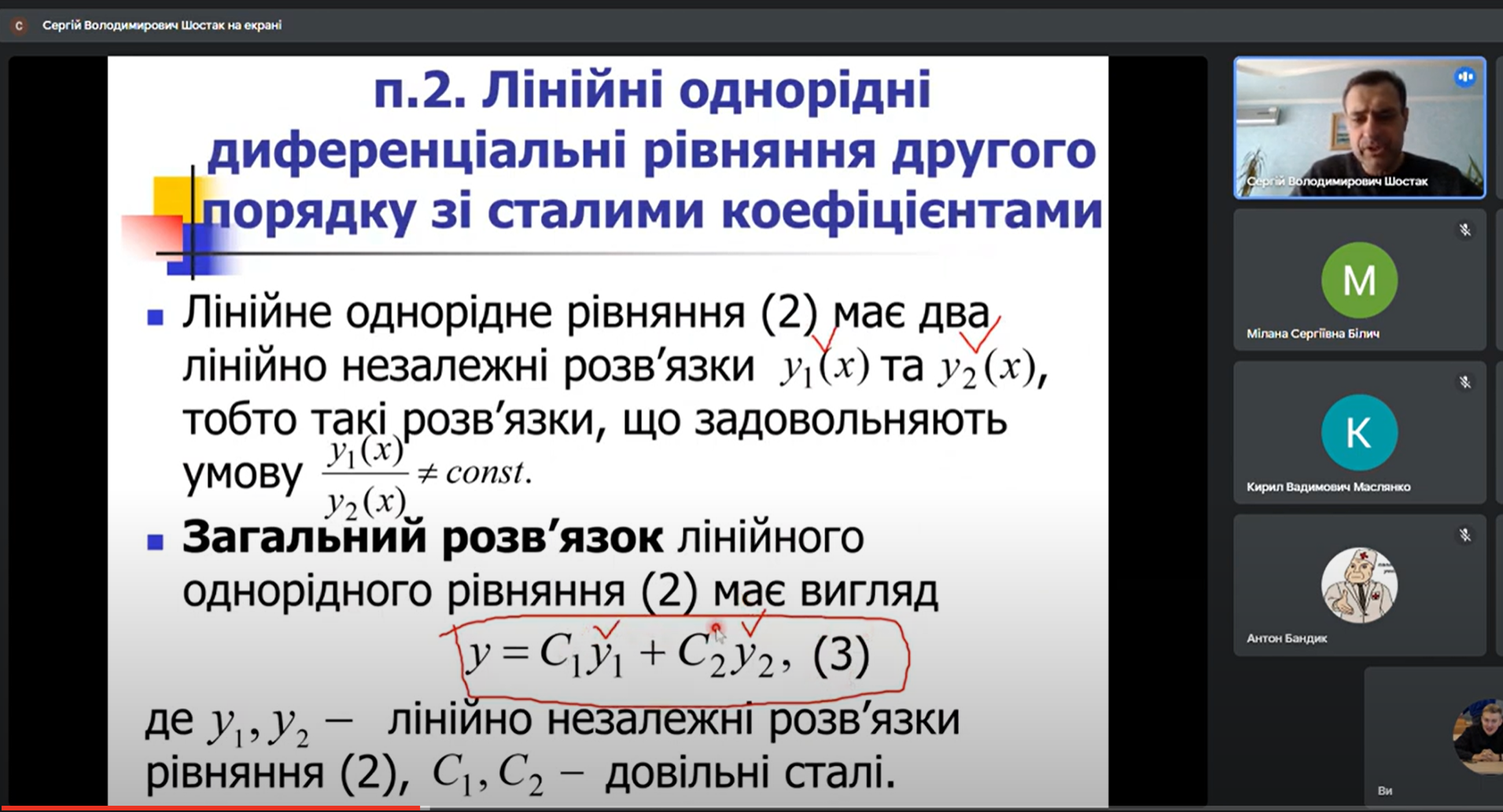 ЗВІТпро роботу студентського наукового гуртка „Вища математика”
ННІ Енергетики, автоматики і енергозбереження  кафедра вищої та прикладної математики  за 2022-2023 навчальний рік
У 2022-2023 навчальному році згідно з планом роботи було проведено 10 засідань студентського наукового гуртка „Вища математика”. В роботі гуртка приймали участь 16 студентів факультету інформаційних технологій спеціальностей «Комп’ютерні науки», «Інженерія програмного забезпечення»,  «Комп’ютерна інженерія» та «Кібербезпека»
НА ЗАСІДАННЯХ НАУКОВОГО ГУРТКА РОЗГЛЯДАЛИСЬ ТАКІ ТЕМИ
1) 22.09.22. Творці математики з України..
2) 20.10.22. Побудова графіків функцій за допомогою програмних продуктів.
3) 24.11.22. Наближені методи розв’язання диференціальних рівнянь та їх систем.
4) 08.12.22. Диференціальні рівняння з частинними похідними.
 5) 09.02.23. Комплексні числа. Функції комплексної змінної.
 6) 23.02.23. Застосування програмного пакету MATHCAD до розв’язання диференціальних рівнянь.  
7) 16.03.23. Математичні моделі в інженерних задачах. 
8) 30.03.23. Застосування операційного числення до розв’язання систем диференціальних рівнянь із сталими коефіцієнтами за допомогою програмного пакету MATHCAD. 
9) 06.04.23. Скалярні і векторні поля. Похідна за напрямом. Градієнт.
 10) 19.04.23. Циркуляція, ротор, дивергенція векторного поля.
ТЕМИ НАУКОВИХ ДОПОВІДЕЙ
За результатами роботи наукового гуртка було підготовлено 10 доповідей  на 76- ту науково-практичну конференцію студентів 
«Енергозабезпечення, електротехнології, електротехніка та інтелектуальні управляючі системи в АПК» 20 квітня 2023 р: 
Комплексні числа та їх застосування.
                                                                                    Доповідач – студент 1 курсу 
факультету ІТ Глущенко В.Р.
                                                  Науковий керівник – к.ф.-м.н., доц. Шостак С.В.
 
Становлення та розвиток засобів комп’ютерної математики.
Доповідач – студент 1 курсу 
факультету ІТ Кипіч А.С.
                                                  Науковий керівник – к.ф.-м.н., доц. Шостак С.В.
 
Програма DERIVE: реалізація побудови графіків функцій.
Доповідач – студент 1 курсу
факультету ІТ Фастовець А.В.
                                                  Науковий керівник – к.ф.-м.н., доц. Шостак С.В.
Геометрія Лобачевського.
Доповідач – студент 1 курсу 
факультету ІТ Сапега С.О.
                                                  Науковий керівник – к.ф.-м.н., доц. Шостак С.В.
 
Порівняльний аналіз графічних можливостей в прикладних пакетах.
Доповідач – студент 1 курсу
 факультету ІТ Леонтович О.С.
                                                Науковий керівник – к.ф.-м.н., доц. Шостак С.В.
 
Застосування програмного пакету MATHCAD до розв’язання диференціальних рівнянь.                                           
Доповідач – студент 1 курсу 
факультету ІТ Білич М.С.
                                                  Науковий керівник – к.ф.-м.н., доц. Шостак С.В.
 
Основні методи роботи в середовищі Mathematica. 
Доповідач – студент 1 курсу 
факультету ІТ Левіна В.Д.
                                                 Науковий керівник – к.ф.-м.н., доц. Шостак С.В.
Середовище Matlab: засоби комп’ютерної алгебри. 
Доповідач – студент 1 курсу 
факультету ІТ Данилюк Б.С.
                                                  Науковий керівник – к.ф.-м.н., доц. Шостак С.В.
 
Порівняльний аналіз можливостей оперування основними елементами лінійної та векторної алгебри в прикладних пакетах.
Доповідач – студент 1 курсу 
факультету ІТ Крутій М.С.
                                                  Науковий керівник – к.ф.-м.н., доц. Шостак С.В.
 
Застосування операційного числення до розв’язання систем диференціальних рівнянь із сталими коефіцієнтами за допомогою програмних продуктів.
Доповідач – студент 1 курсу 
факультету ІТ Саух М.А. 
                                                  Науковий керівник – к.ф.-м.н., доц. Шостак С.В.
Фото з учасниками конференції
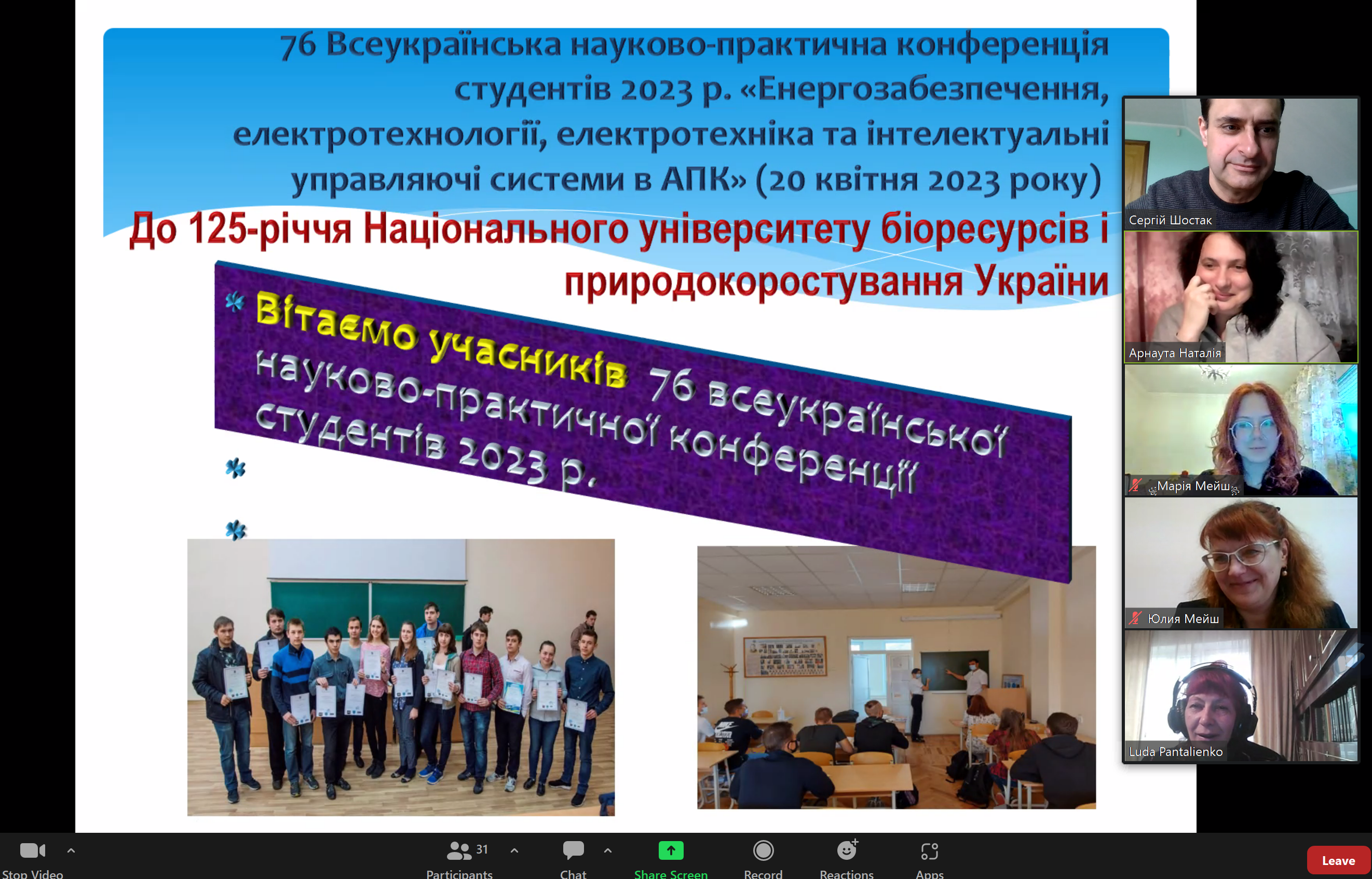 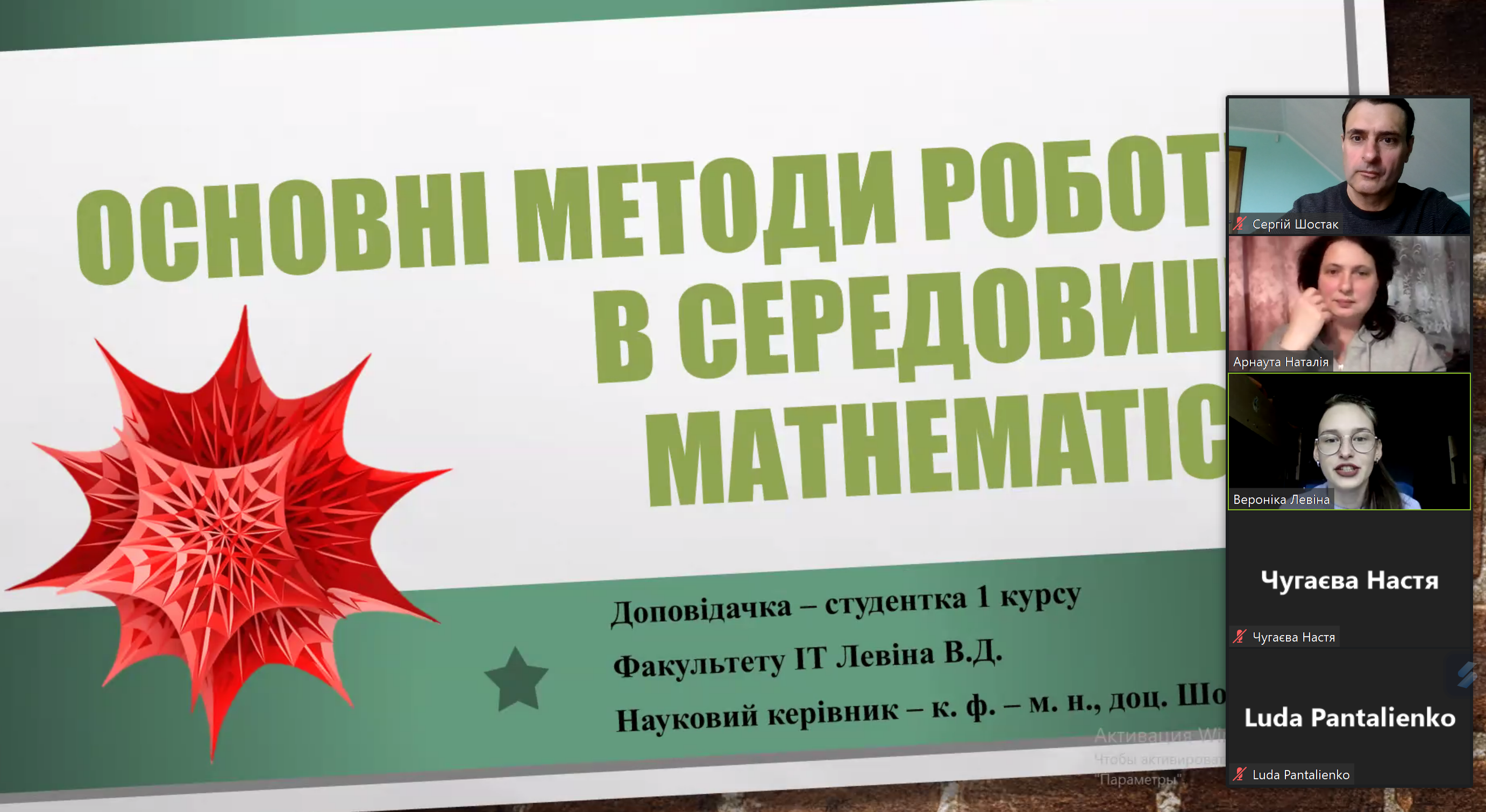 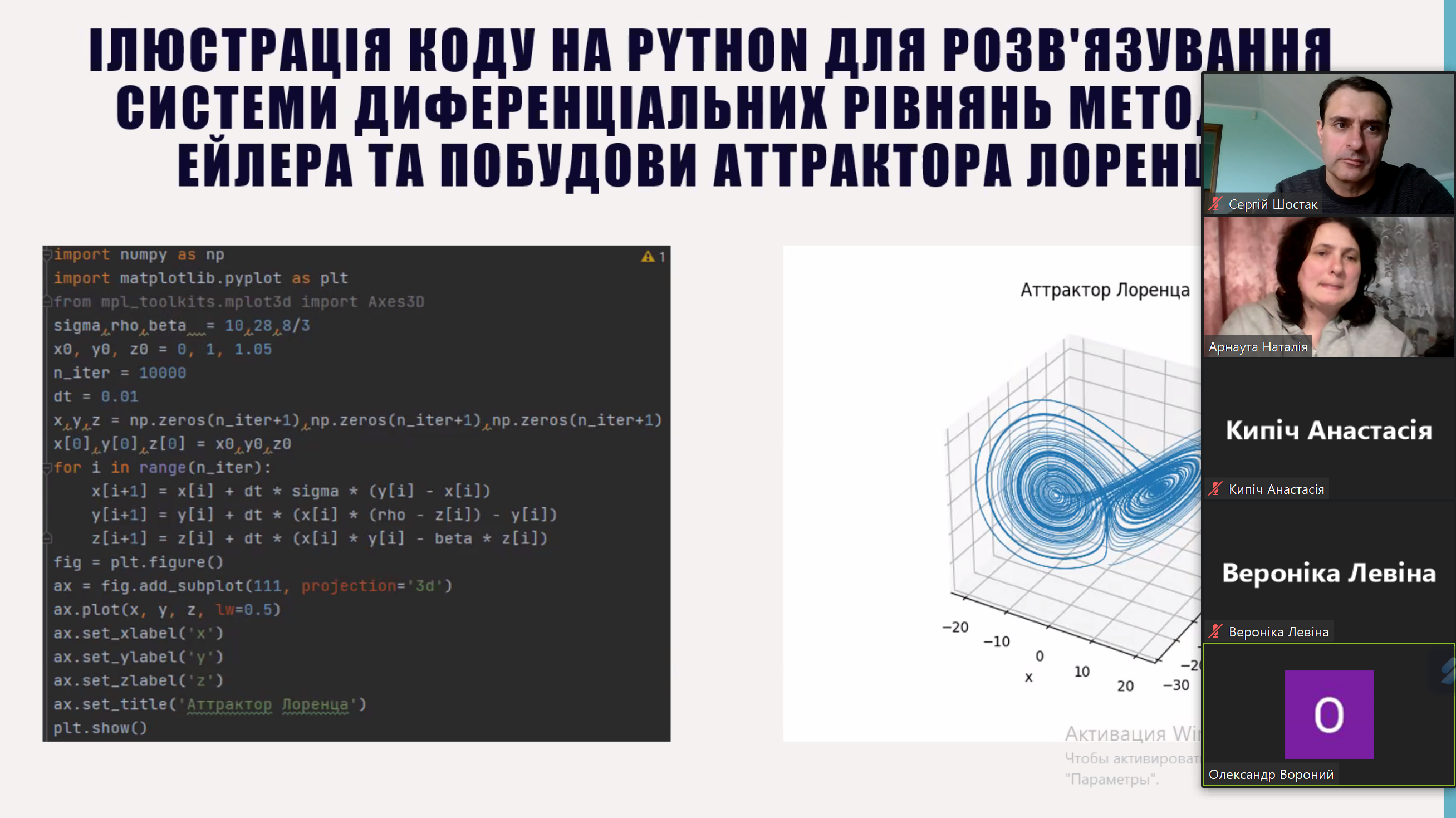 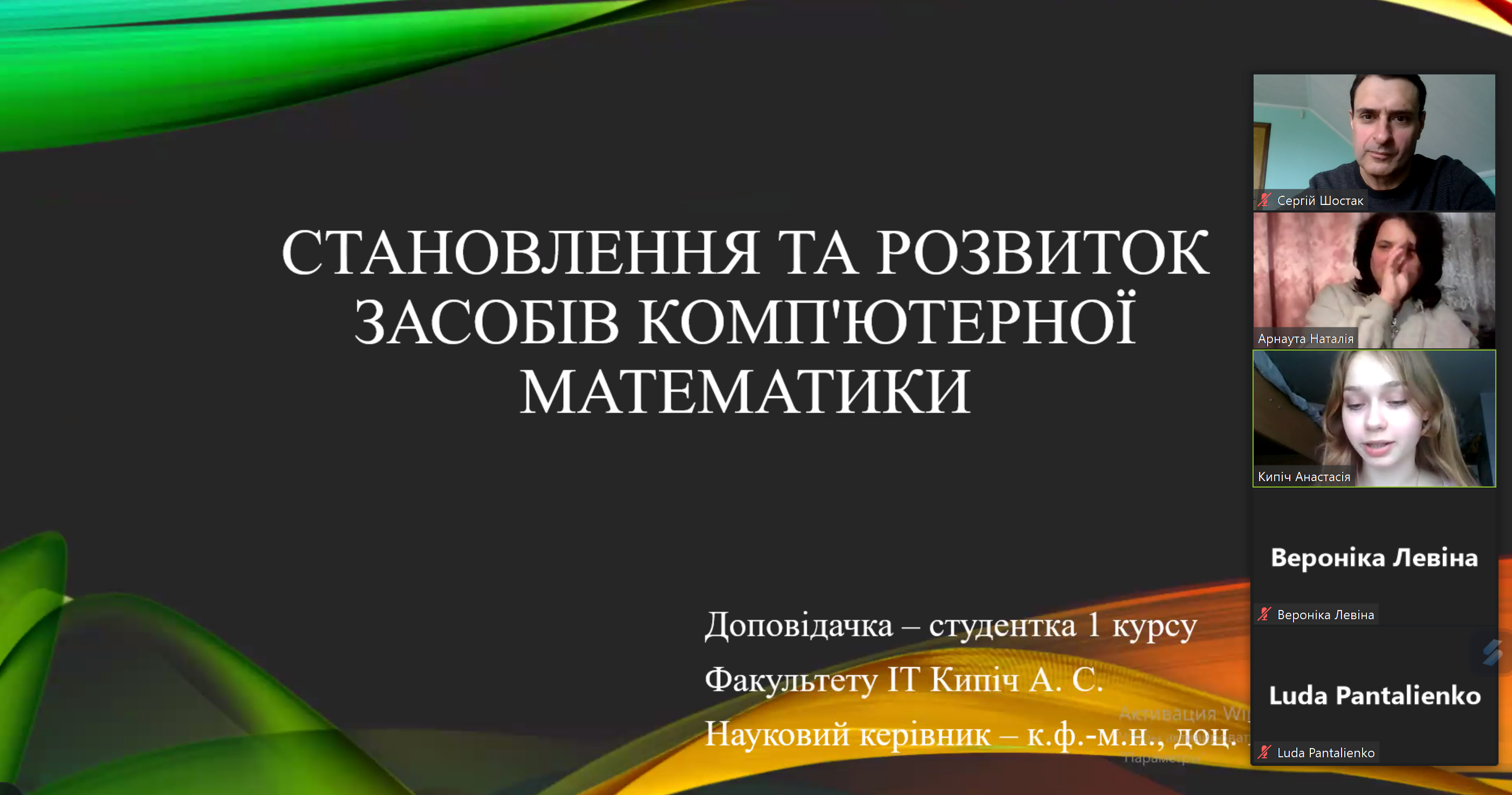 Результати роботи гуртка
Результатом активної роботи гуртківців стала участь члена нашого гуртка Левіної Вероніки Дмитрівни в І турі Всеукраїнського конкурсу студентських наукових робіт зі спеціальності (галузі знань) «Інженерія програмного забезпечення»  з темою наукової  роботи «Середовище Маthematica – потужній засіб розв’язання задач з вищої математики»
Участь у І етапі Всеукраїнська студентська олімпіада з вищої математики
2 березня 2023 року відбувся  І етап Всеукраїнської студентської олімпіади з вищої математики для студентів І-го та ІІ-го курсів. В олімпіаді взяли участь студенти ННІ енергетики, автоматики і енергозбереження, економічного факультету, факультету інформаційних технологій, факультету конструювання та дизайну, механіко-технологічного факультету, факультету землевпорядкування.
Фото з учасниками олімпіади
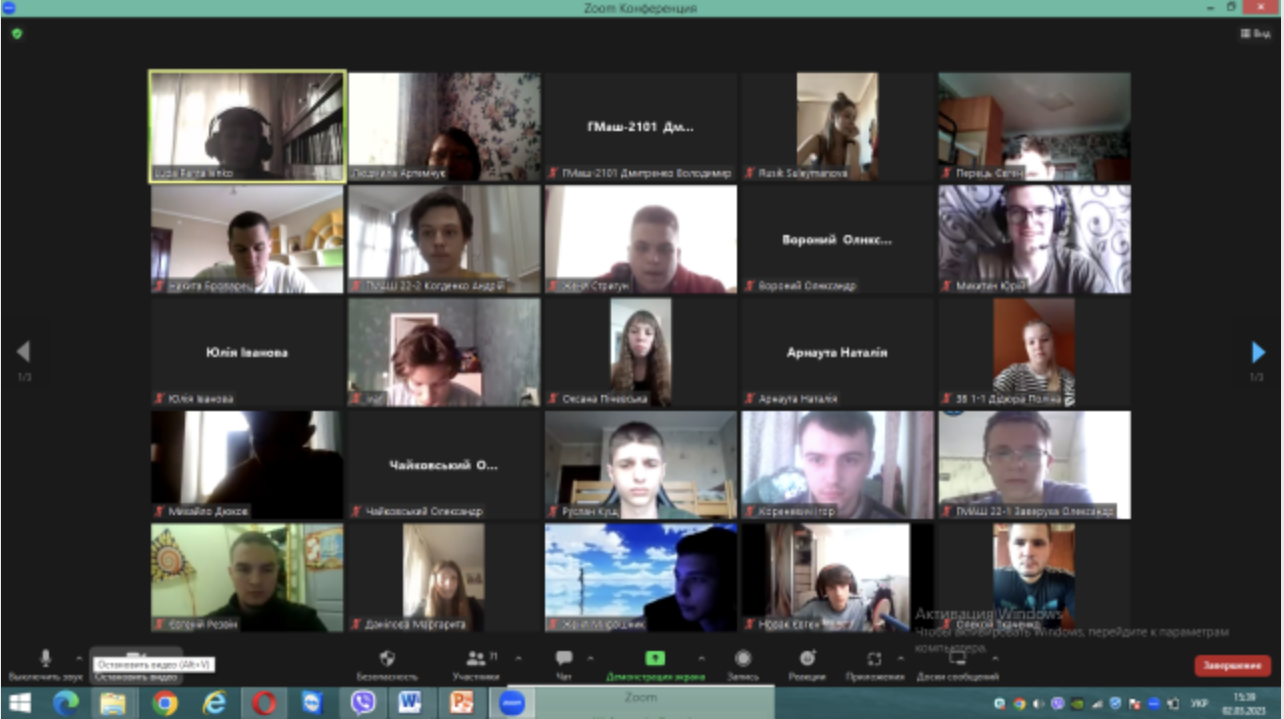 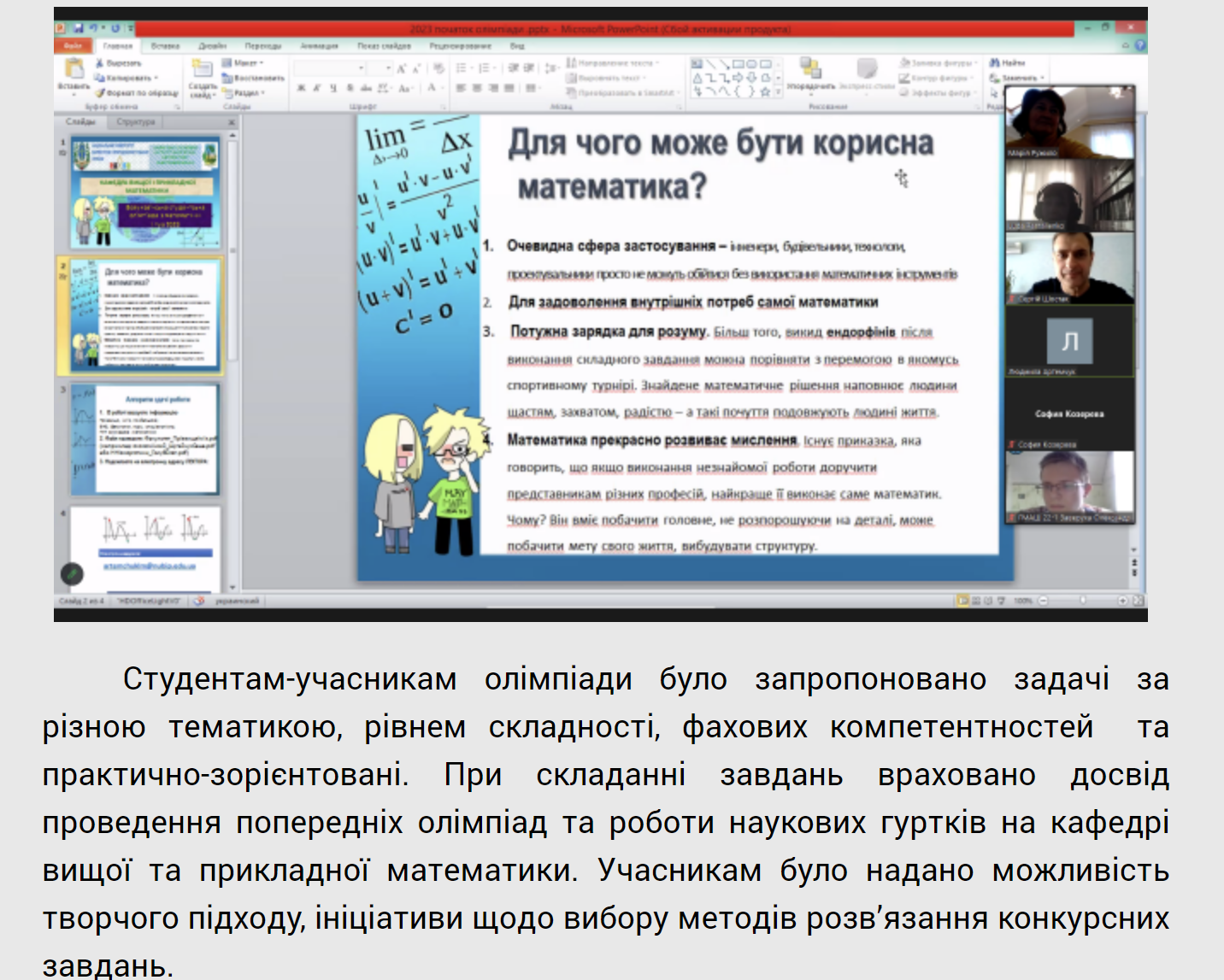 Переможці олімпіади
Члени нашого гуртка заняли призові місця серед студентів факультету інформаційних технологій.
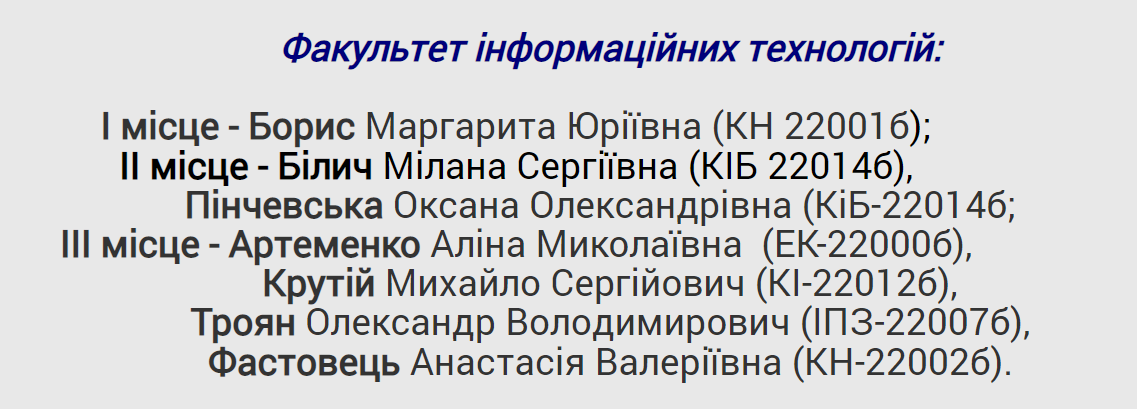 ДЯКУЮ ЗА УВАГУ!